SpellChecker and Suggester
Other projects have been highly-specified.  For this one, you have a lot of leeway and can be very creative.
GUI-based program
Check the words of a text file for spelling
User can browse to file
Flag words that are not in program's dictionary
Suggest possible  alternate spellings
Think of ways misspelling can occur:
missing or added letters
transposed letters
no space between words
things you come up with
An interface that allows user to correct the spelling.
change, ignore, ignore all, …
SpellChecker and Suggester
Some GUI things you'll want to learn how to do
Browse to a file and open it
Deal with text in a text box
Display a list of choices and get user selection
Some things to do if you didn't do them already.
Look for a dictionary to use (share it!)
Look at user interfaces of some spell-checkers
Look up various Java classes that may be useful
Especially helpful: The Java Swing book from Safari Tech Books online (see course syllabus)
Mini-project timetable
Now.  Look for a dictionary, think about the kinds of spelling errors you want to detect/correct.
Day 25.  Begin working with your partners.
Day 27.  Demonstrate some progress in class.
Day 30.  Final submission of the project is due.
Spell-checker teams
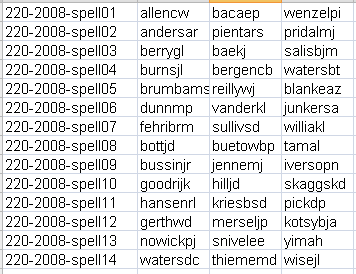 Repositories will  be available soon